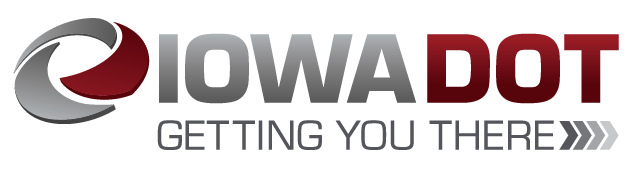 Revitalize Iowa’s Sound Economy Program
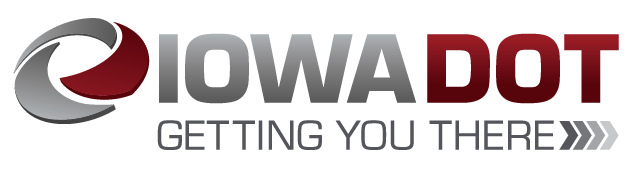 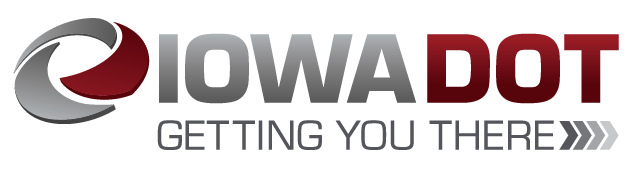 Immediate Opportunity Application Recommended for Award
TOTAL PROJECT COST
PERCENT PARTICIPATION
RECOMMENDED AMOUNT
PROJECT NAME
SPONSOR
JOBS
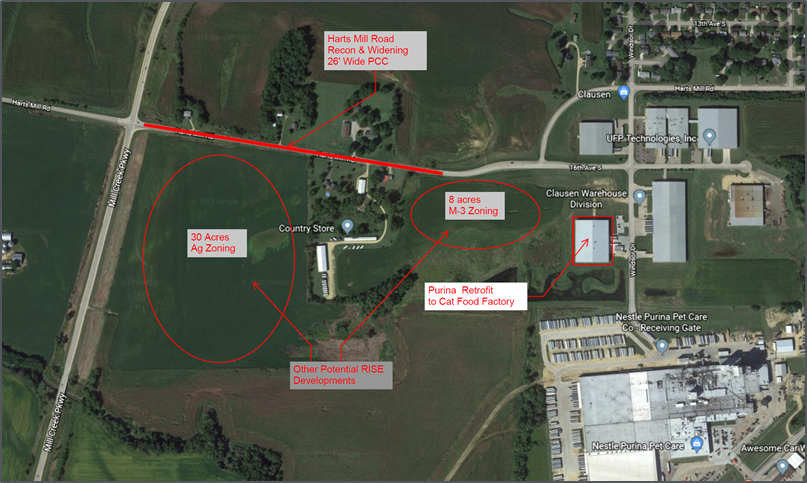 RISE Cost/Job Assisted:     $11,792.45
Capital Investment/RISE $: $224.25
Company Average Wages: $30.20
Percent Laborshed Wage:  181%